портфолио
Воспитателя 
Хамзатовой
Аминат Сулеймановны

    МБДОУ «Детский сад «Полянка» 
                          с.п. Комаровоское»
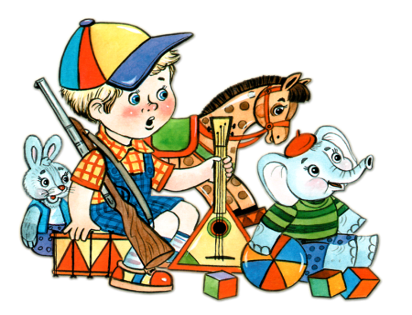 Общие сведения
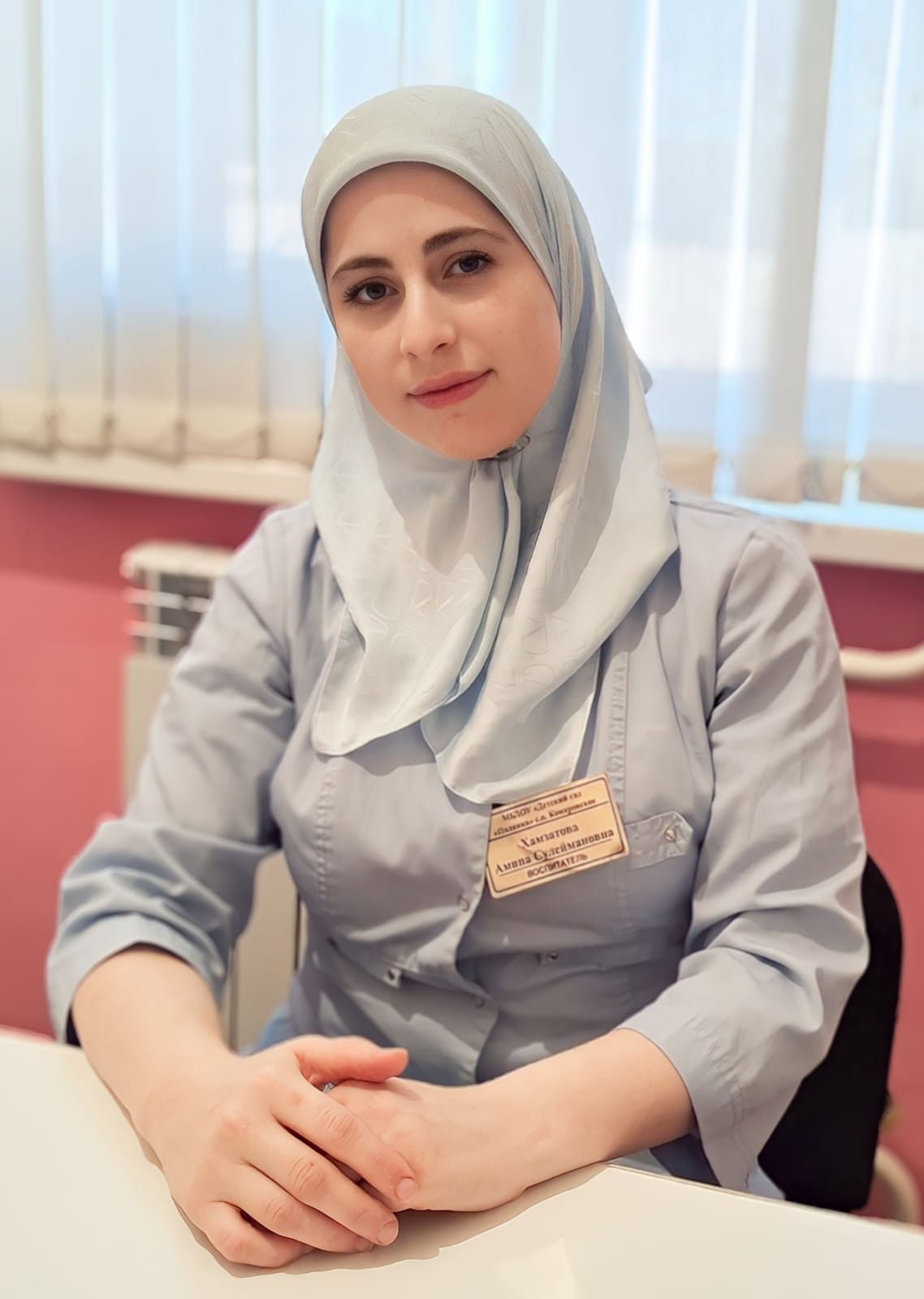 Хамзатова Аминат Сулейманова

Общий стаж работы - 
4 года 9 мес.
Педагогический стаж –
 3 года  10 мес.
Мое педагогическое кредо:
«Пускай мне не суждено совершить подвиг, но я горжусь тем, что люди доверили самое дорогое-своих детей!» 
Мой девиз: 
«Быть за судьбу детей в ответе, и   с ними рядом жить во всех делах, не возвышаться  над ребенком, а вместе быть любовь даря»
Профессиональная карта
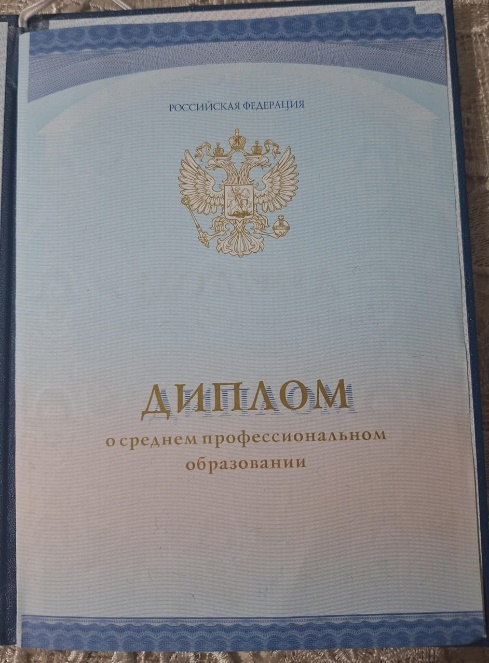 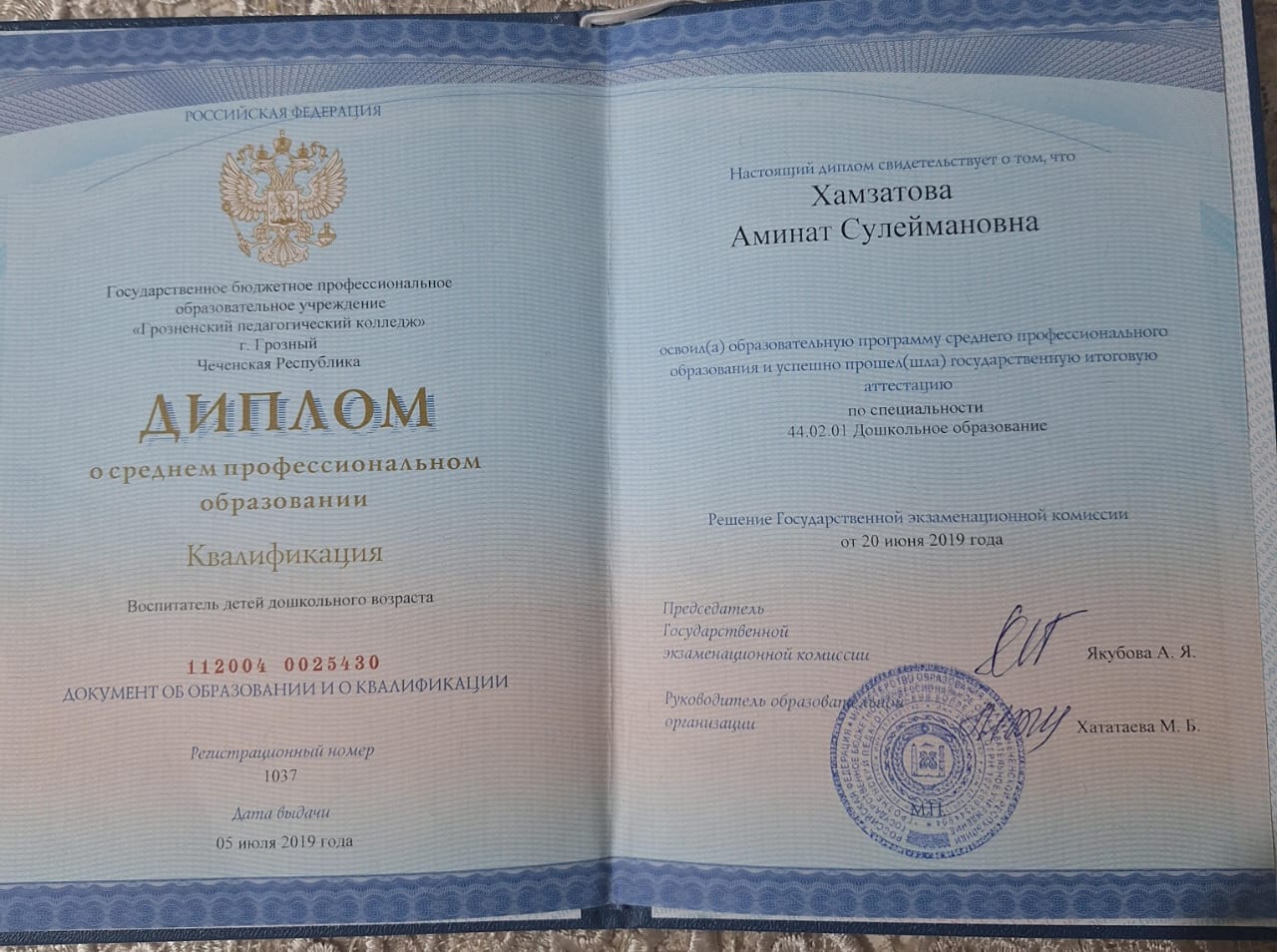 Мои достижения
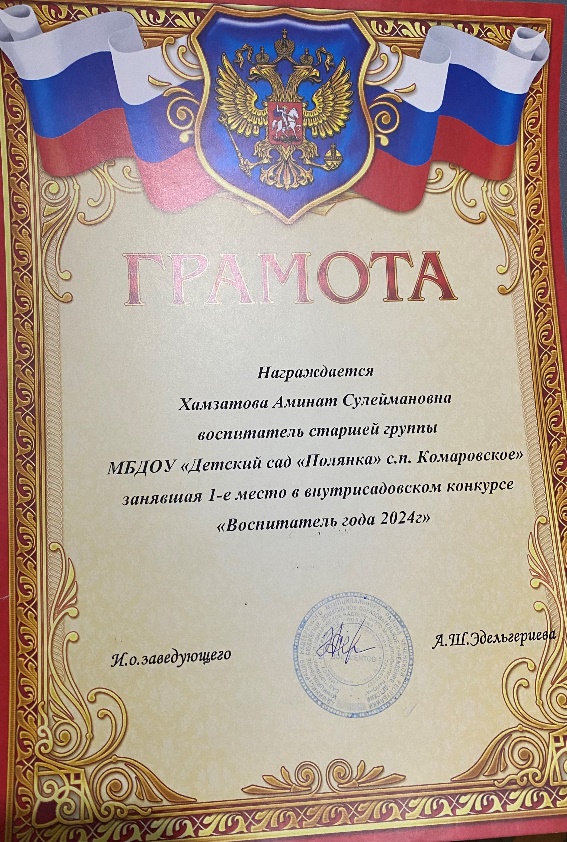 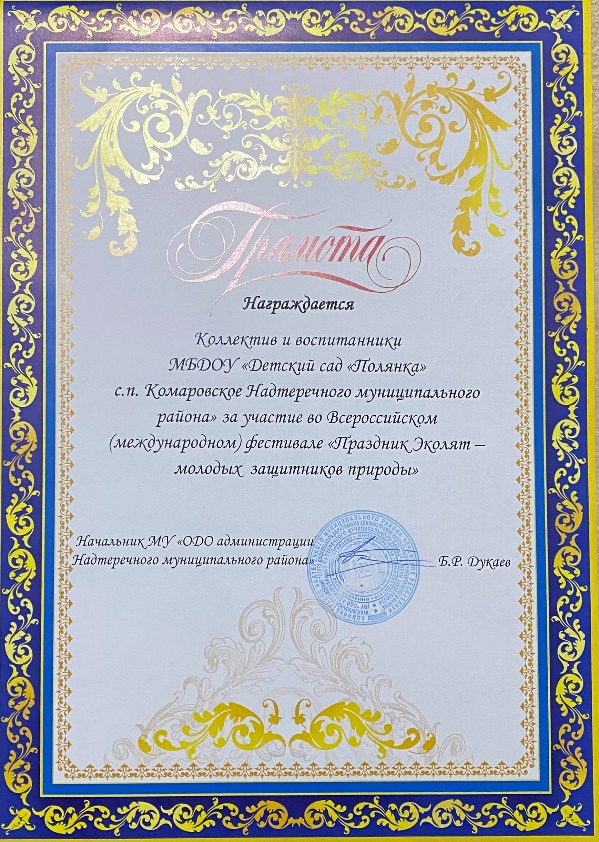 Достижения моих детей
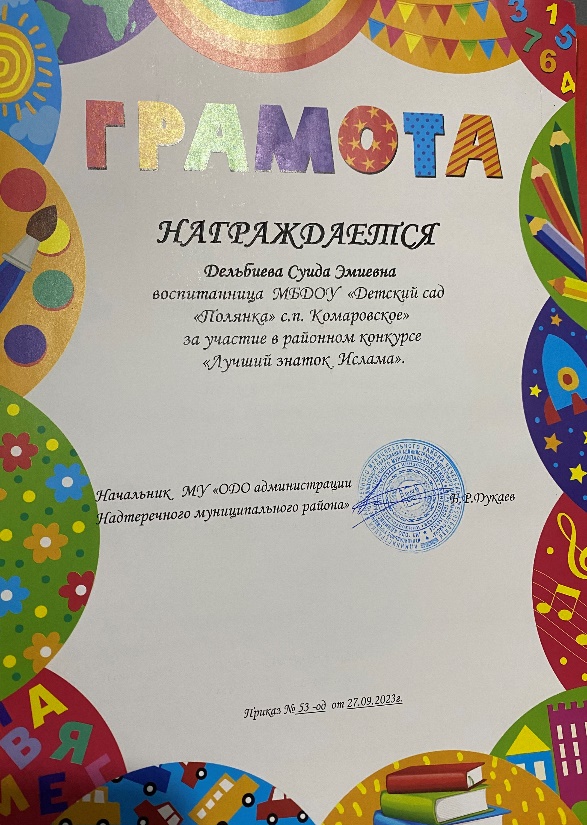 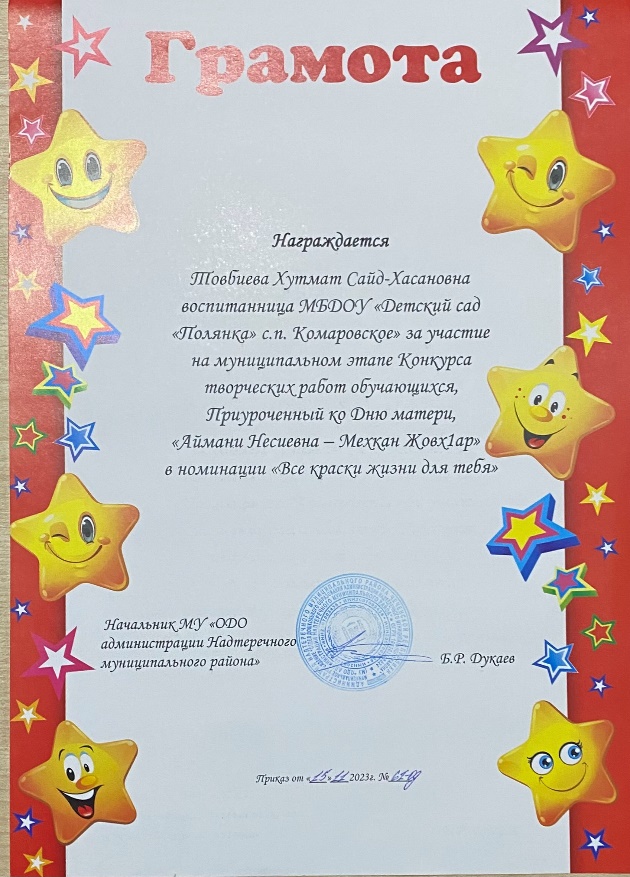 Личностные характеристики

Ответственность 
Отзывчивость 
Находчивость 
 Работоспособность
Сострадание
Тактичность 
Умение ладить с людьми
Энтузиазм 
 Целеустремленность
Использование  информационно-коммуникационных технологий (ИКТ) профессиональной деятельностикопии интернет - страниц, используемых сайтов:    MAAM.RU/., nsportal.ru,          pedsovet.su, pedsovet.org/;Официальный сайт детского сада «Полянка»
Фотоархив
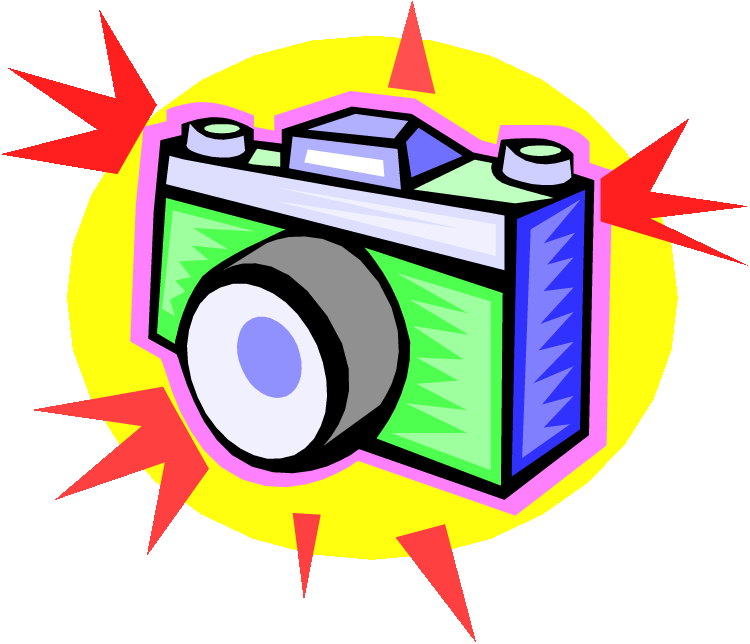 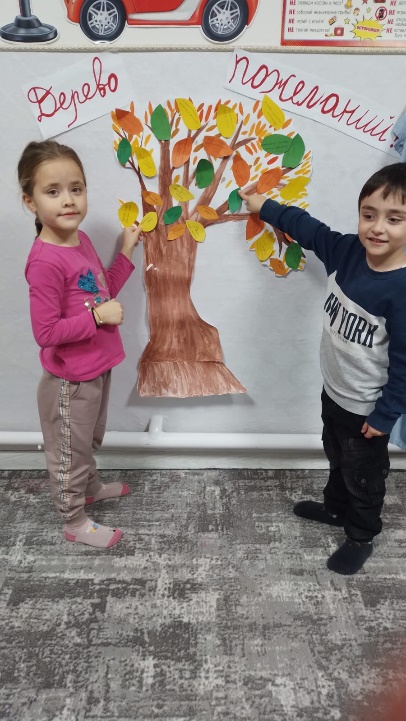 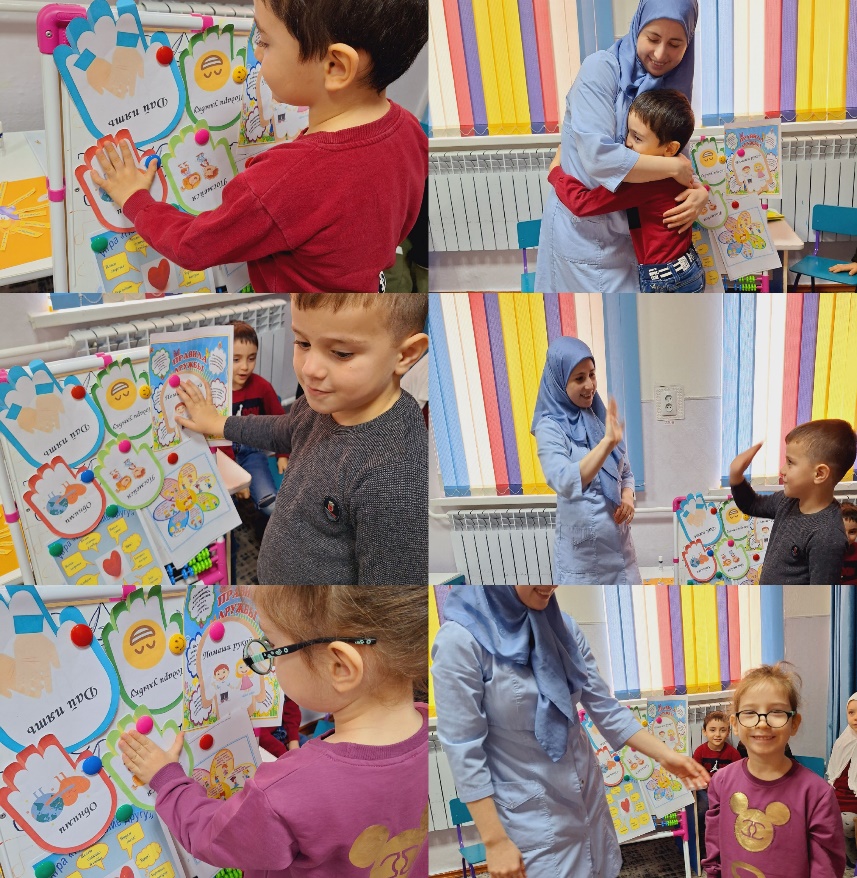 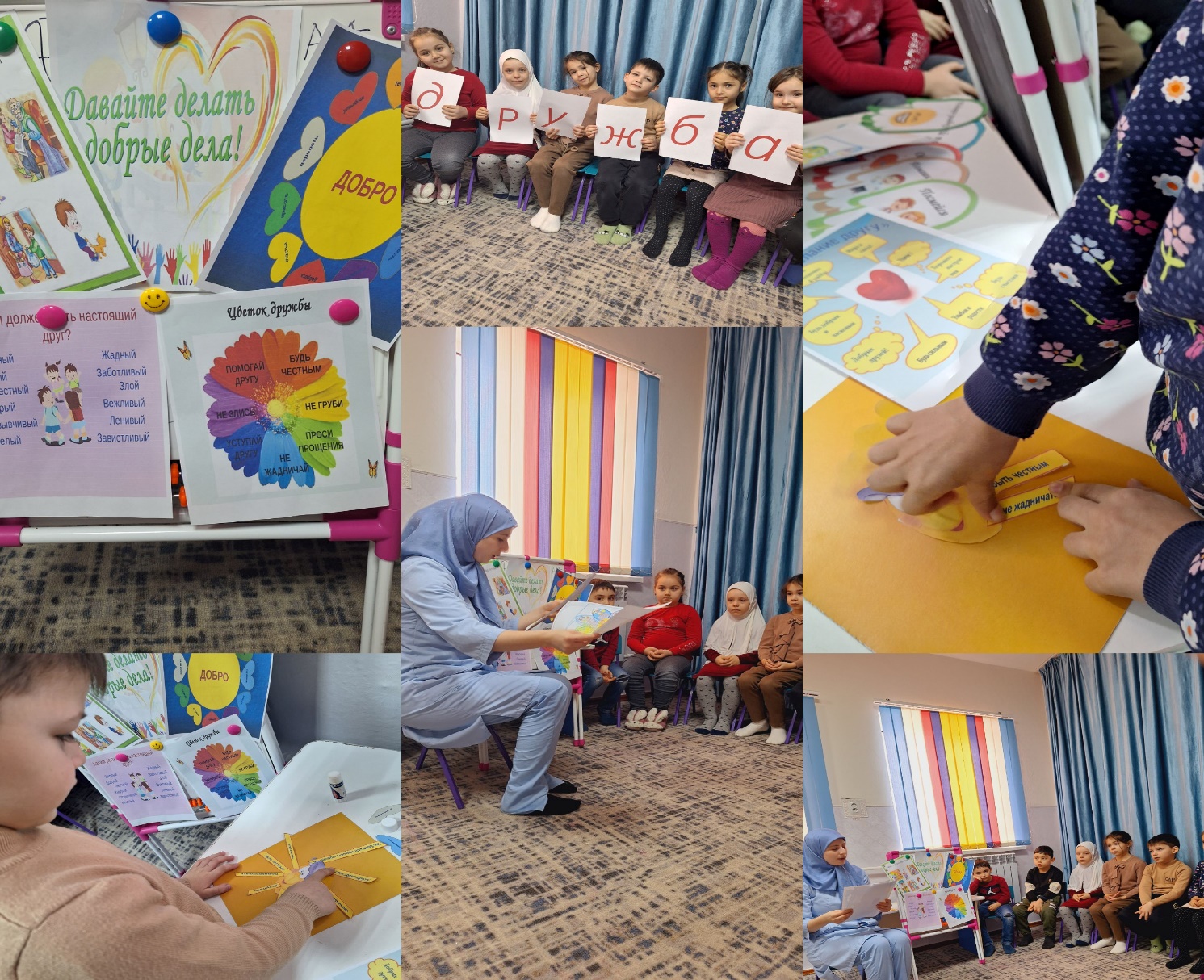 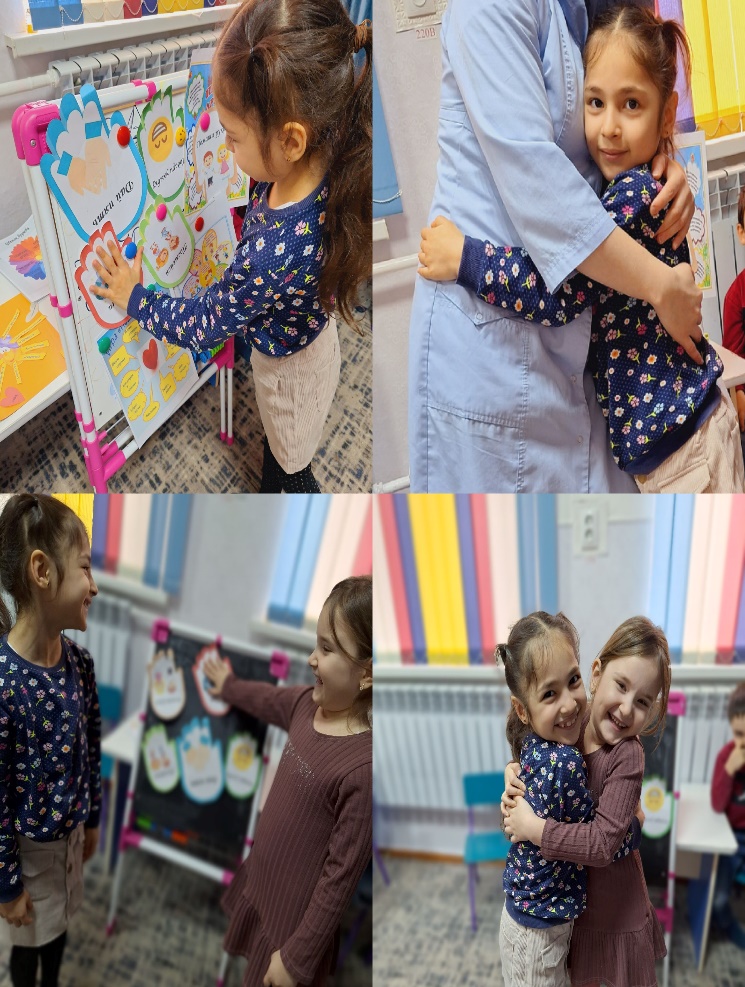 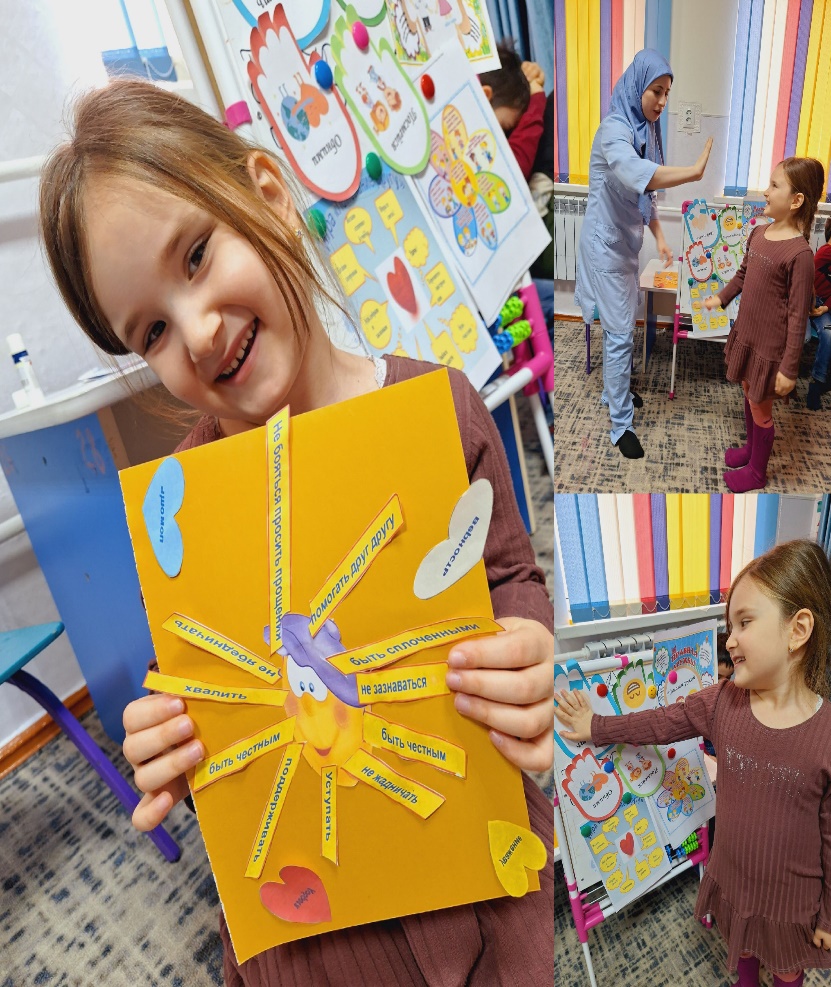 Глоссарий Педагогическая технология - это совокупность психолого-педагогических установок, определяющих специальный набор и компоновку форм, методов, способов, приёмов обучения, воспитательных средств; она есть организационно - методический инструментарий педагогического процесса.   Педагогическая компетентность- совокупность профессиональных и личностных качеств, необходимых для успешной педагогической деятельности. Развитие профессиональной компетентности – это развитие творческой индивидуальности, восприимчивости к педагогическим инновациям, способностей адаптироваться в меняющейся педагогической среде.   Личностно-ориентированное обучение — это такое обучение, где во главу угла ставится личность ребенка, ее самобытность, самоценность, субъектный опыт каждого сначала раскрывается, а затем согласовывается с содержанием образования.